Year in Review: Translational Research to Care About
April E. Mendoza MD, MPH
Division of Trauma, Emergency Surgery and Surgical Critical Care
Massachusetts General Hospital
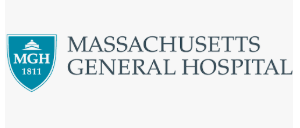 Disclosures
None
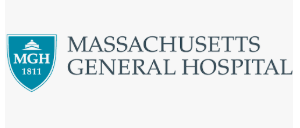 Translational research
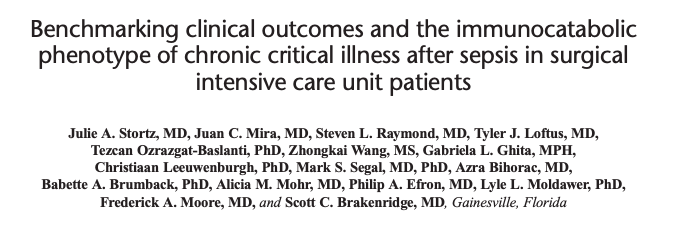 Persistent Inflammation, ImmunosuppressionCatabolism Syndrome
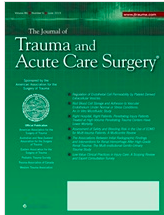 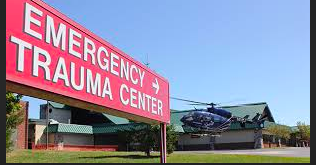 Aim(s):   
Epidemiology of CCI
Explain CCI

3 year prospective, observational cohort study
N= 145 patients

Chronic Critical Illness: 
	ICU LOS> 14 days

 	Evidence of persistent 	organ dysfunction
Who? How? Why?  Surgical Chronic Critically Ill
[Speaker Notes: The aim of the study was to describe the epidemiology of the chronic critical illness and provide a glimpse of the biologic processes that cause CCI.

This study was a 3 year prospsective observational cohort study involving 145 patients from a single institution.  

They defined CCI as a surgical critically ill patient that requires over 14 days of an ICU stay with evidence of persistent organ dysfunction.]
Over half of SICU  Chronic Critically Ill
Inclusion criteria: 
	Adult SICU  sepsis, severe sepsis, 	or septic shock  
	

	19/145 died 
	71/126 (56%) CCI
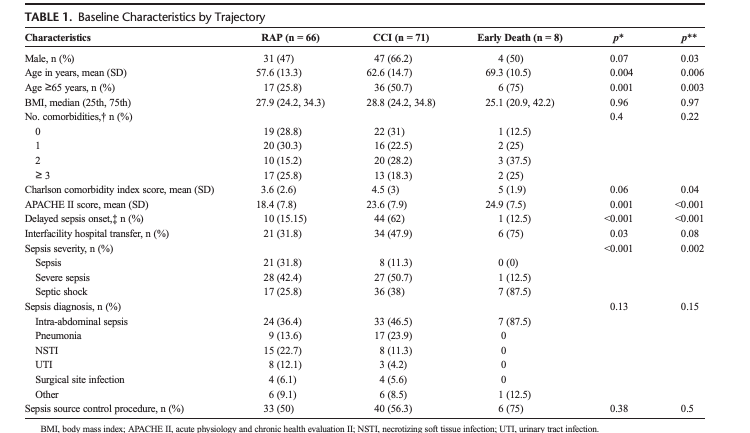 Study Groups Differed
*Gender
*Age
*Charlson Comorbidity Index
*APACHE II scores
*Interfacility transfers
*Sepsis Severity
Similarities
Number of co-morbidities
Sepsis source
Sepsis source control procedure
[Speaker Notes: So the study showed clear differences in study populations. Whereas those patients who rapidly improved included more women, were younger, had lower Charlson comorbidity index( risk of death 1 year post hospitalization); were less likely to be an interfacilty transfer, and less severe sepsis.

There were important similarities which included similar BMI and co-morbidities as well as cause of sepsis and sepsis source control.]
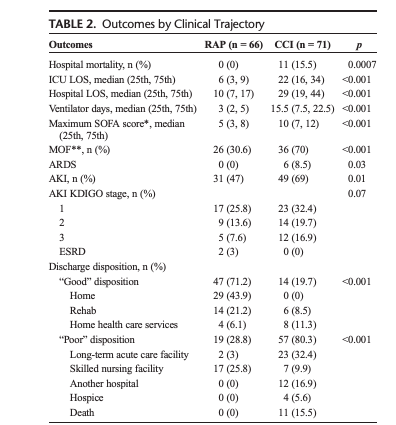 CCI risk factors and outcomes

Delayed-onset sepsis
Transfers
Vasopressor-dependent
Longer LOS (3x)
MOF
Poor discharge dispo
[Speaker Notes: Not surprisingly, the chronically critically ill were more likely to die when compared to those who rapidly improved, but THIS was a minority.

By their nature the CCI had manifesations of multiorgan dysfunction which included prolonged ventilator days, et cetera.
But here they demonstrate that CCI also were morel likely to have a poor dispositions.

Poor disposition included LTAC, SNFs, another hospital transfer!! –which was the second largest group (??), hospice and death.]
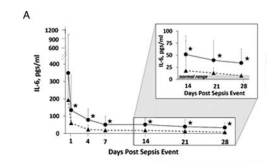 1 month post injury...
Pro-inflammatory (IL-6) markers  Elevated

Suppressive markers (IL-8, IL-10) Elevated
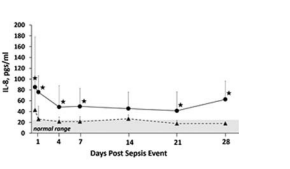 [Speaker Notes: Some of the interesting things the investigators found was up to a month into their illness inflammatory markers and suppressive markers remained elevated. 

These included markers such as IL 6 an IL-8 and IL-10 which are potent anti-inflammatory cytokines important in angiogenesis and cytokine inhibition.]
Immunosuppression
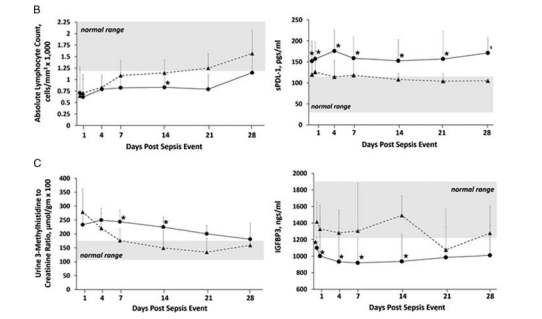 Lymphocyte counts  	
Myeloid-derived suppressor cells?

Soluble programmed death-ligand 1:
Oncology ->biomarker  for suppression and worse survival

Nivolumab anti sPDL-1 ab for sepsis
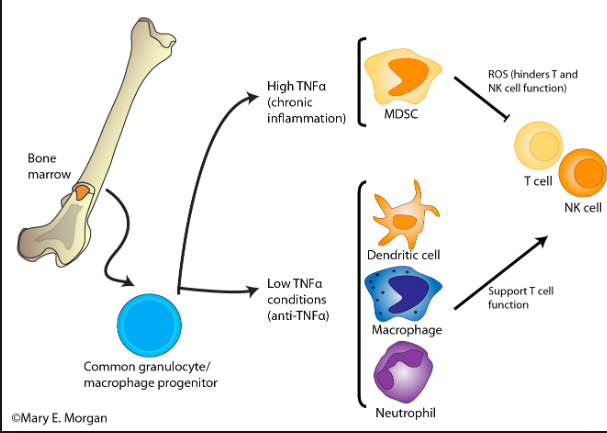 [Speaker Notes: But there is overall immunosuppressive features with persistent decrease in absolute lymphocyte numbers out to 30 days with a corresponding increase in soluble programmed death-ligand 1.  

These combination of findings are also found in the setting of elevated immature cell types of bone marrow origin that cause lymphocyte depletion and immunosuppression not unlike what has been described in oncology patients.

 An oncololgy drug nivolumab is currently under study/ trial for septic ICU patients for this reason which happens to be a anti –sPDL-1 ligand]
 Skeletal Muscle breakdown

Chronic Malnutrition
At 1 month: Catabolism 
Persists after CCI
Urine-3-methyl histidine/creatinine & IGFBP-3
[Speaker Notes: Those who rapidly improve after sepsis achieve homestasis in regards to maintinaing skeletal muscle mass by the first week, but this remains a key feature up to a month for the CCI.  

Insulin growth factor binding protein typically decreases in the setting of starvation and caloric deficits. Here the graph shows that at most time points IGFBP-3 is within the normal range for patients that rapidly recover.

Urine 3-methyl histidine to creatinine ratio and insulin growth binding protein-3: both confirm that there is a persistent, ongoing catabolic state remains the holy grail to treatment for these patients]
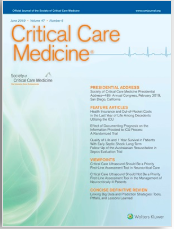 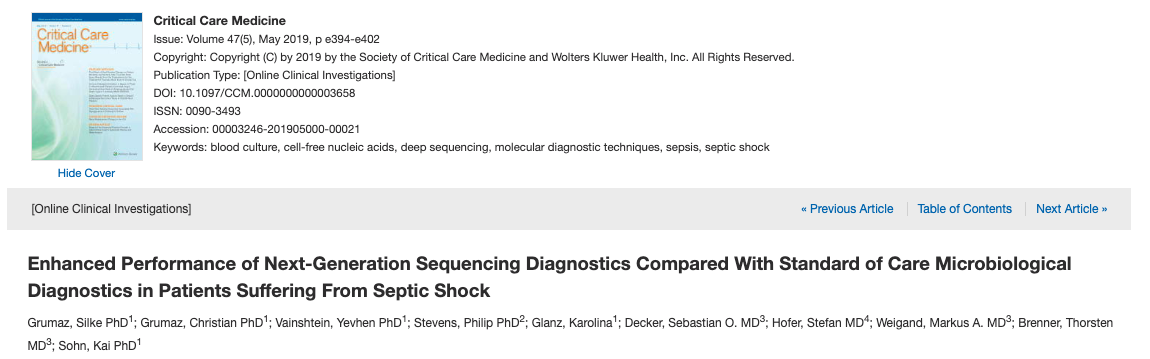 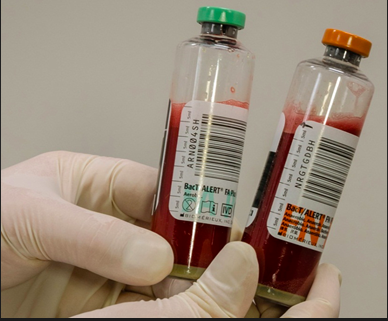 Aim:   DNA sequencing (microbial circulating cell-free DNA) vs standard blood cultures

2 year prospective, observational cohort study
[Speaker Notes: Small cohort from a ongoing clinical trial]
Septic patients and Post-Operative Controls: Similar Characteristics
48 patients (36 post-op)  
7 consecutive time points

17 elective surgery controls
3 time points

Nucleic acid isolation  
Blood cultures
Hi-tech: Next Generation Sequencing & Bioinformatics
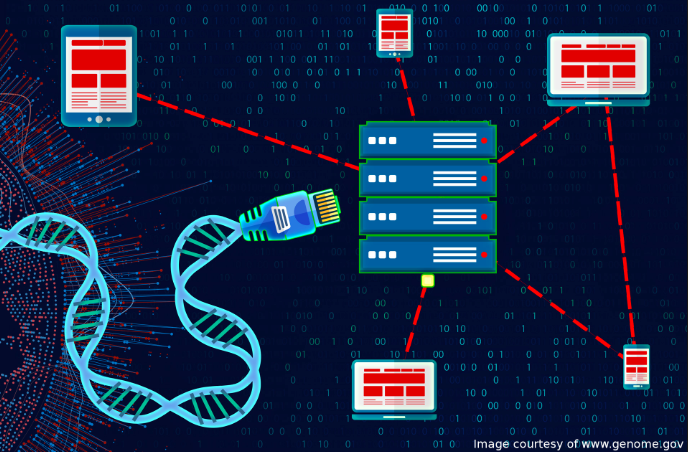 (2016) Microbial circulating cell-free DNA (cfDNA) diagnose causative pathogens



cfDNA           in septic patients

Bioinformatics:  Sepsis indicating quantifier
(SIQ)discriminate noise from contaminants
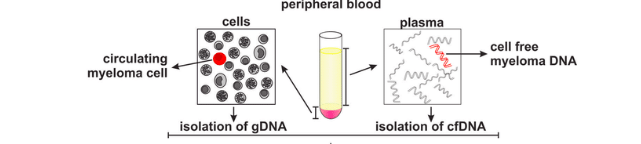 [Speaker Notes: This study combines two unique technologies: next generation sequencing and Bioinformatics.  I am not going to go into terrific detail about the technology but I’ll say this: 
Next gen sequencing  uses fragments of free DNA as opposed to DNA extracted from whole cells. This tech is currently used in cancer research and as a diagnostic tool for screening for some liquid cancers. 

A prior proof of concept study published in 2016 deomonstrated that this technology could be used to identify pathogens in septic patients when compared to postop and healthy controls. The prior study established a concept called a sepsis indicating quantifier which they call SIQ.
Think of this concept in distinguinshing normal flora that should be present from an increased presence of bacteria that wouldn’t be expected that correspond with infection or pathogenicity.]
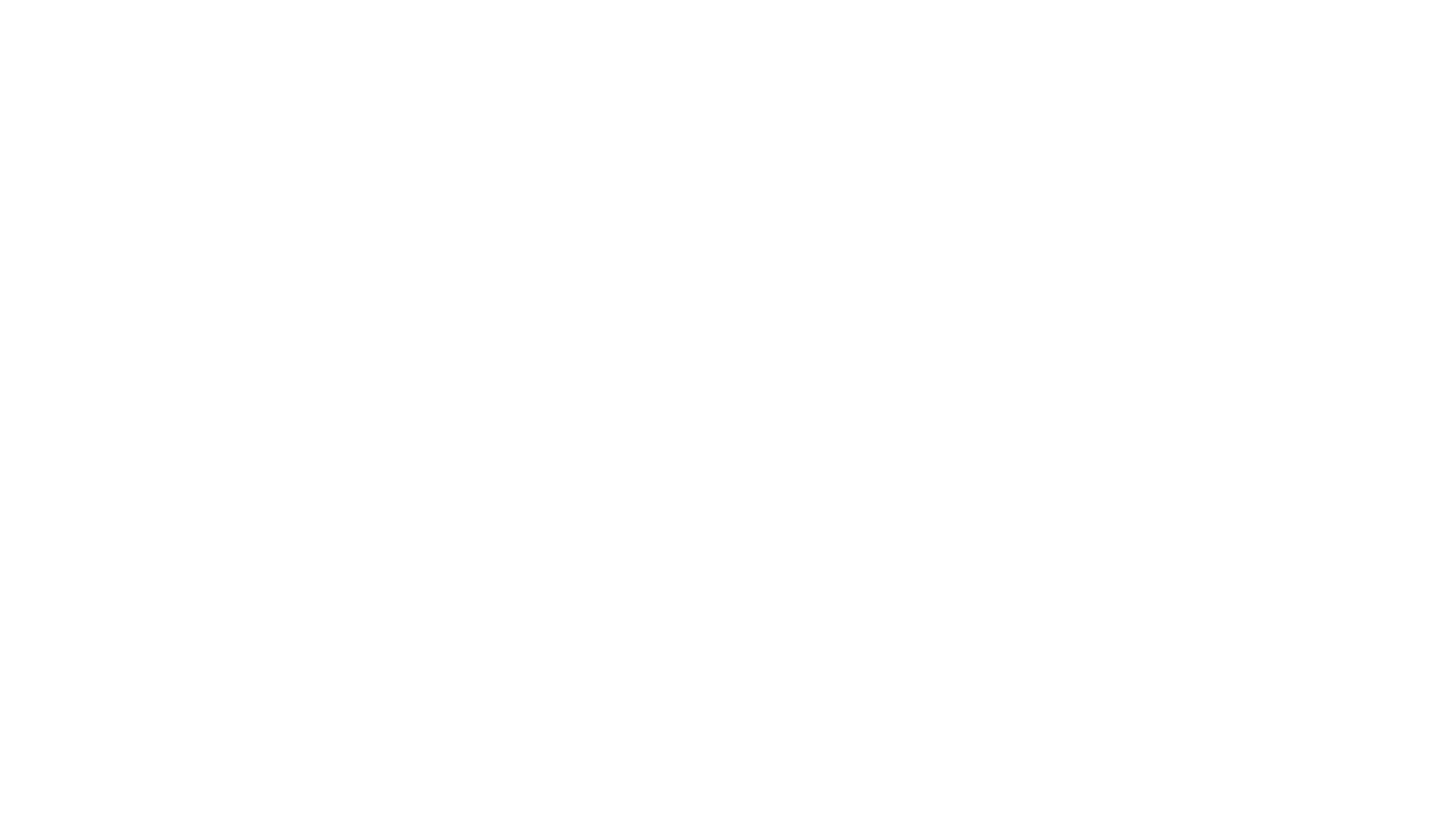 NGS has more positive results than BC
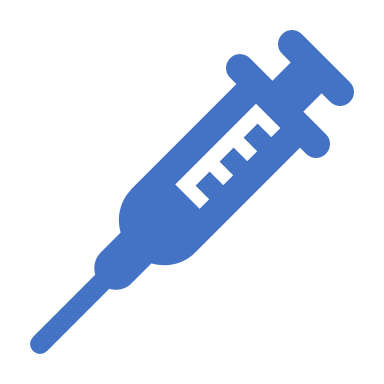 [Speaker Notes: IN general it is known that blood cultures aren’t very sensitive or specific and in general have a low positivity rate at around 10-30%.
This study is no different with similar positivity rate. Of septic patients  30% had positive blood cutures whlle around 70% have positive Next Gen studies at multiple time points

Of the entire study period 11% of patients had positive blood cultures compared to 70% of septic patients had positive SIQ data 
The authors postulate here that NGS may be helpful in detecting the effectiveness of therapy.]
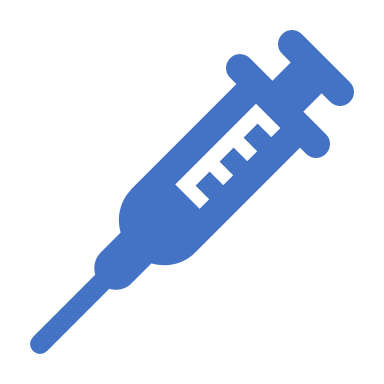 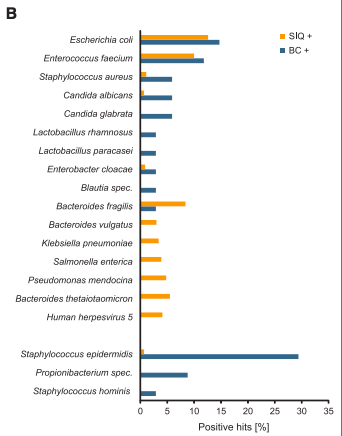 High concordance in GNR bacteremia
Blood cultures  CoN staph

Contaminants
Weakness in SIQ?

SIQ: probability that organism is pathogenic when compared to noninfected control
[Speaker Notes: IN general there was a high concordance of the NGS and Blood cx in detecting GNR bacteremia.
However, blood cx were more likely to grow likely contaminans like CoN staph. However, one could argue that possibly some legit CoN bacteremia was missed because of the weakness of the SIQ algorithm  since this is based on controlling for organisms found in healthy subjects. 
Interestingly, NGS did appear to identify for more enteric GPC and GNR than blood cultures.  (more abdominal sepsis patients!)]
Expert Panel Reviewing Lab Data and Clinical Course
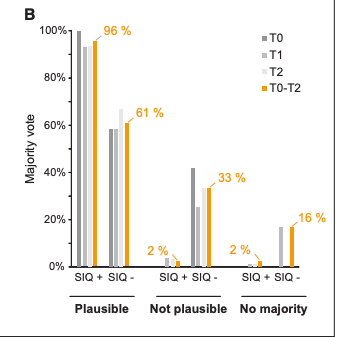 96% NGS  Plausible when positive

61% NGS Plausible when negative
[Speaker Notes: A panel of 8 clinicians who were not involved in the study but were experts in critical care, and clinical microbiology.
They were explained the concept of the SIQ and allowed to review the clinical course and NGS, and culture data. They were then asked to give their professional opinion on the plausibility of the NGS results at individual time points and the overall plausility


If someone cares: These times points were chosen because blood culture data tended to be more positive early in the course of sepsis.]
Would affect clinical decision-making
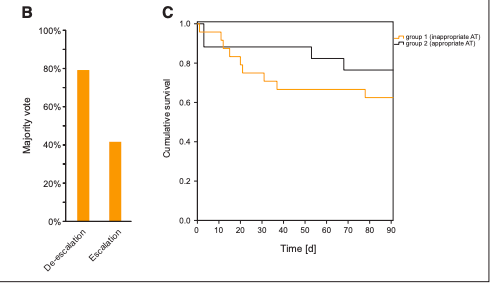 80% would de-escalate


Retrospectively  2 groups emerged

	Group 1: Wrong abx therapy 	Higher mortality

	Group 2: Correct abx therapy  	IMPROVED mortality
[Speaker Notes: Patients were retrospectively  two groups when the resuts of the NGS were taken into account. Those who received the ideal abx regimen and those who did not based on the results of the NGS. 
The first group despite longer abx duration had higher mortality and higher RRT requirements.
The second group deemed w/ appropriate abx after reviewing the results of the NGS  improved mortality and shorter duration of abx]
Drop of Blood Diagnostics???
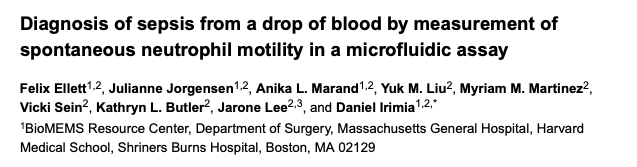 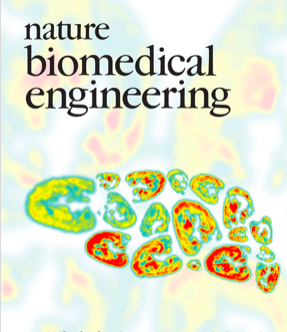 Detect Sepsis by Neutrophil Behavior
Testing a microfluidic device with channels and mazes
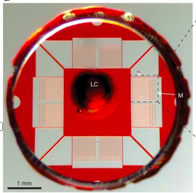 1 µL (!) diluted whole blood
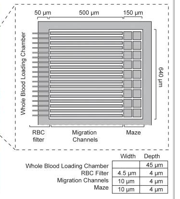 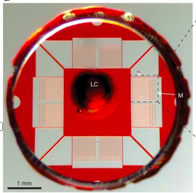 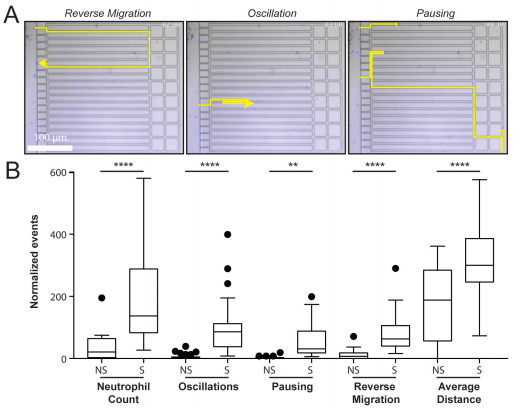 Defining the Sepsis Score
Pausing

Reverse Migration

Average Distance

Number of neutrophils
Derivation cohort
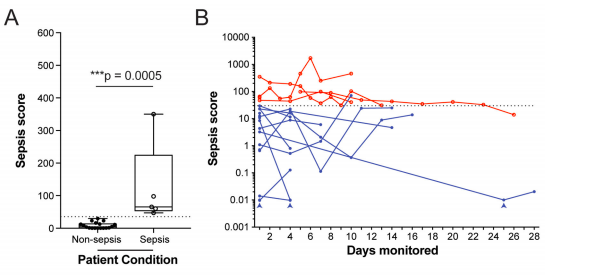 23 Trauma and Surgical ICU patients
Septic and non-septic patients 

Machine learning : Parameters for Sepsis Score derivation

AUC 0.98 discriminating sepsis
   96.8% sensitivity
    97.6% specificity
[Speaker Notes: Day 1 and every 3 days after. At day 1 scores >30 were consistent with septic patients (research blinded)]
Validation cohort
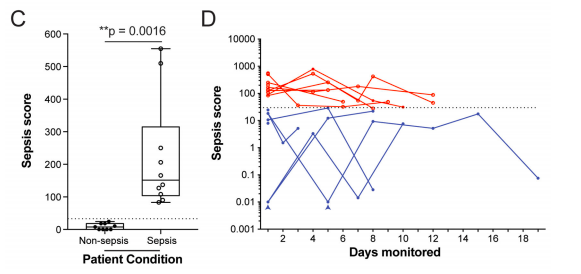 19 Cardiac, Medical, and Surgical ICU patients 
Double-blinded case-control
10 Sepsis  
9 Non-sepsis

96.3% sensitivity
100% specificity
[Speaker Notes: Day 1 and every 3 days after. At day 1 scores >30 were consistent with septic patients (research blinded)]
Plasma Drives Neutrophil Behavior
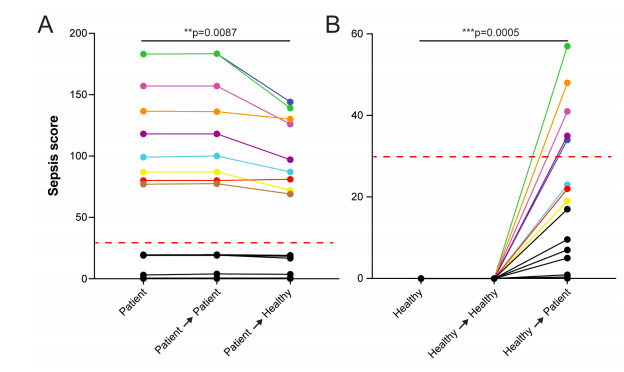 Septic Neutrophils once activated
    Activated regardless 

Healthy neutrophils 
   Activated in septic plasma
Summary
[Speaker Notes: Muchas gracias por su atencion
Yo voy a intentar a responder a sus preguntas.]
References
Stortz JA, Mira JC, Raymond SL, et al.  Benchmarking clinical outcomes and the immnocatabolic phenotype of chronic critical illness after sepsis in surgical intensive care unit patients. J Trauma Acute Care Surg 84;2: 342-349  (2018).

Grumaz S, Grumaz C, Vainshtein Y, Stevens P, et al.  Enhanced Performance of next-generation sequencing diagnostics compared with standard of care microbiological diagnostics in patients suffering from septic shock.  Crit Care Med 47;5: e394-e402 (2019)

Ellett F, Jorgensen J, Marand AL, et al.  Diagnosis of sepsis from a drop of blood by measurement of spontaneous neutrophil motility in a microfluidic assay. Nat Biomed Eng. 2(4):207-214 (2018)